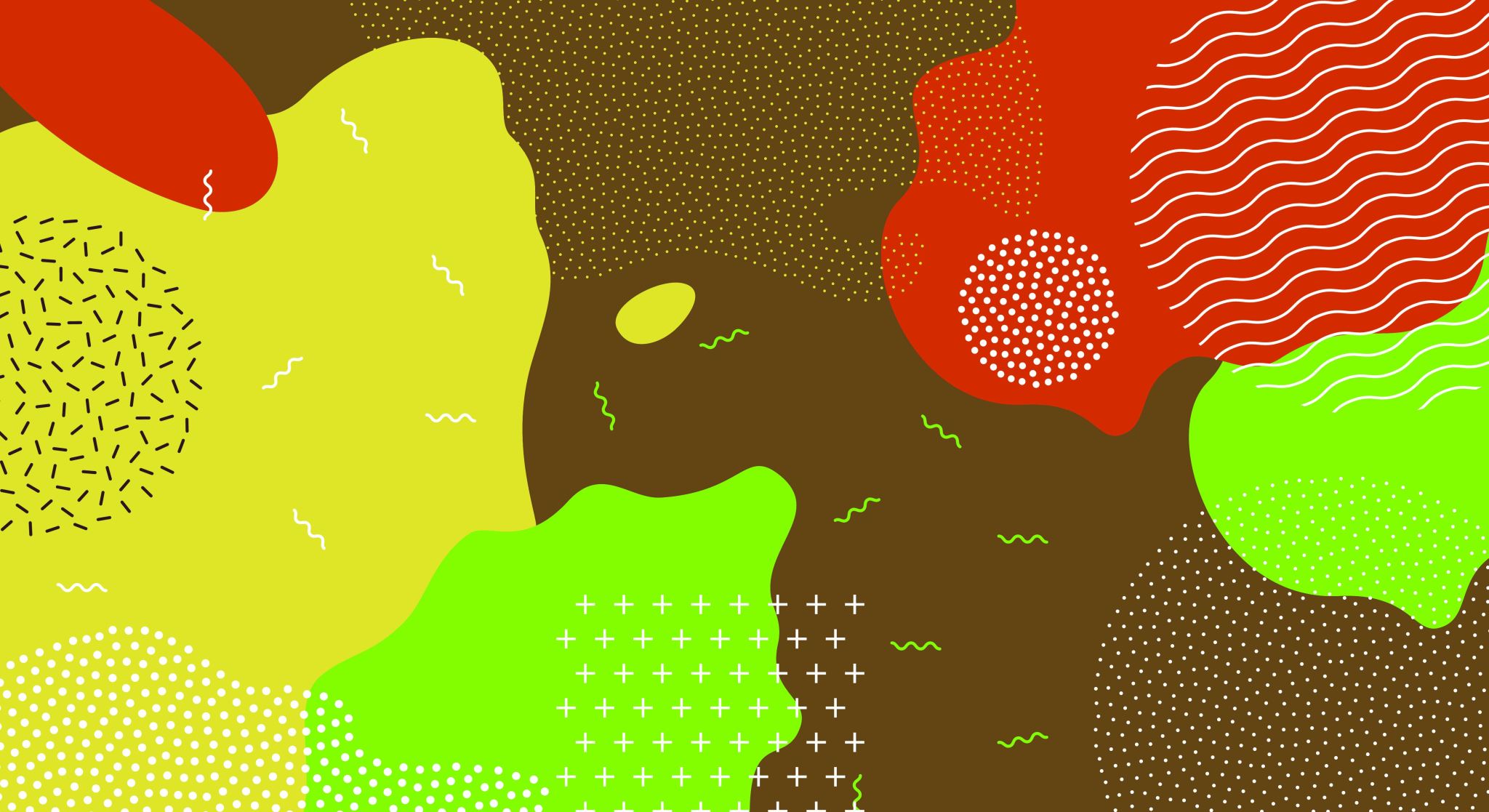 Journalism education
Where might it fit between PIJF and industry
Journalism Schools are in demand
Graduating numbers most important figure
Numbers represent multiple pathways to their training/study
There is no one-size-fits-all model to journalism training
Students want internationally recognised qualifications
Journalism education changes
Who delivers the content
Issues to be addressed
Ideas from journalism education
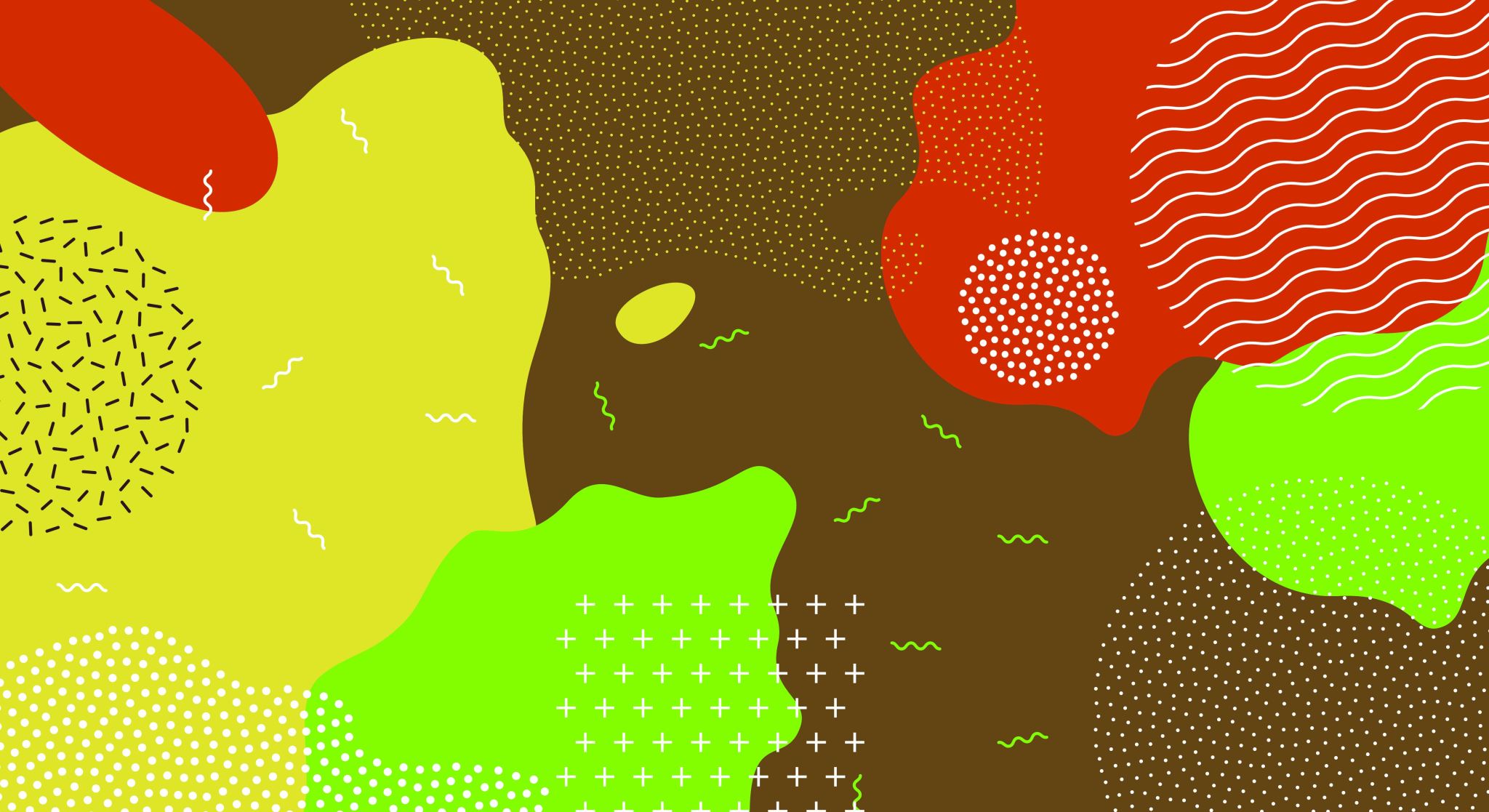 PIJF has brought us together
Let’s collaborate, work together, we’re too small a country not to
An paid apprenticeship scheme for graduates is logical 
There are local and international models provide inspiration
Mentoring would be a critical element of such a scheme